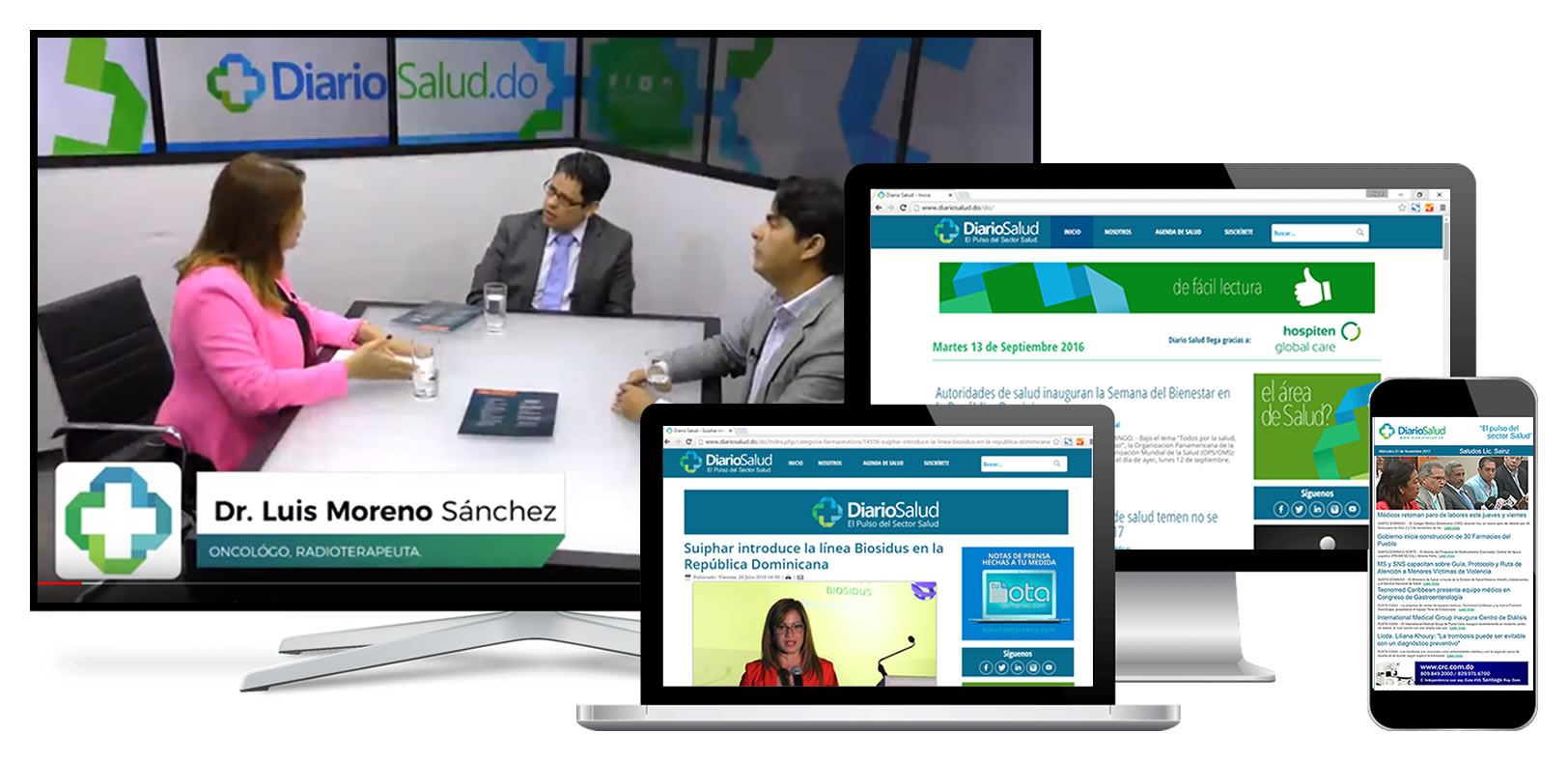 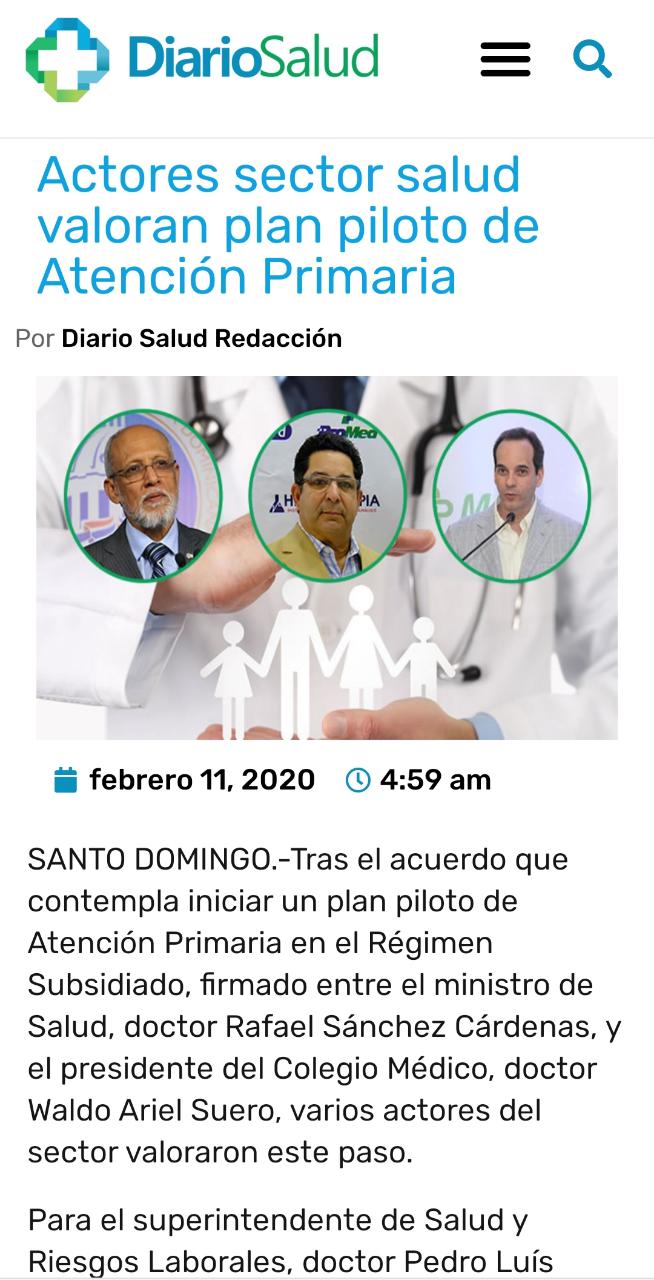 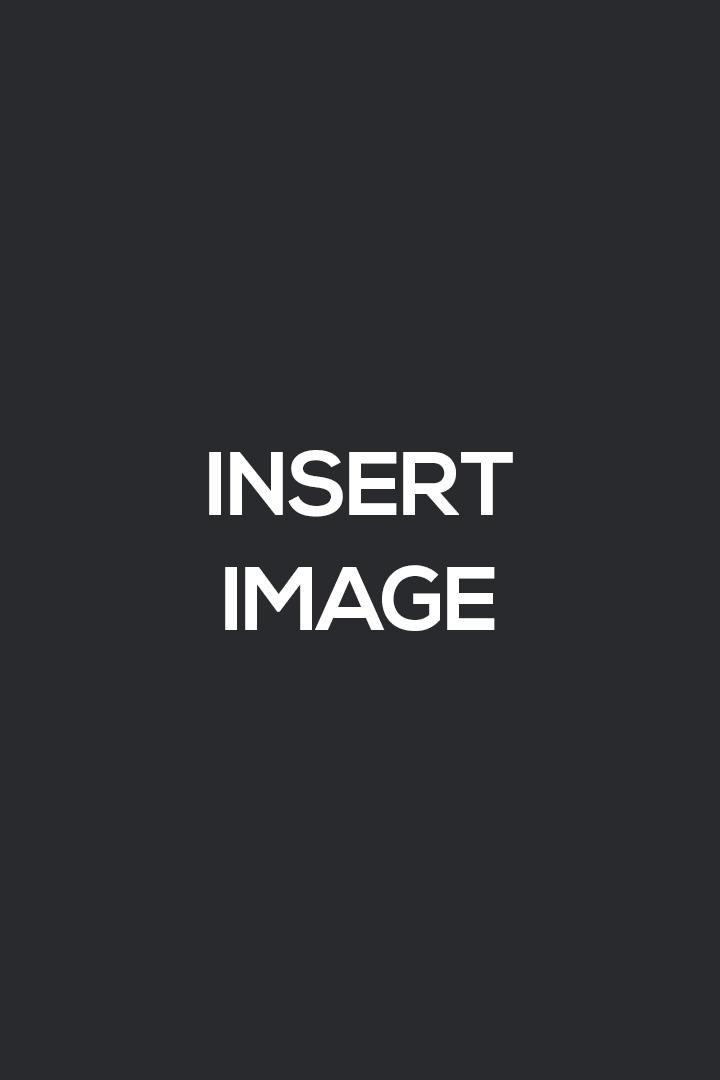 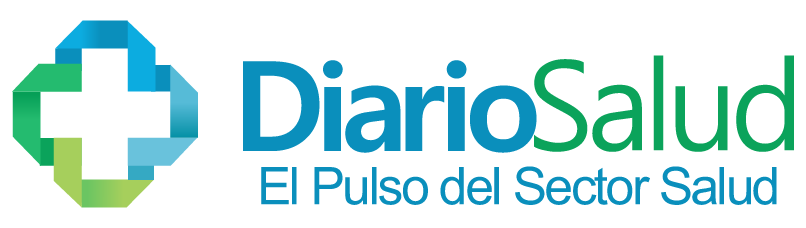 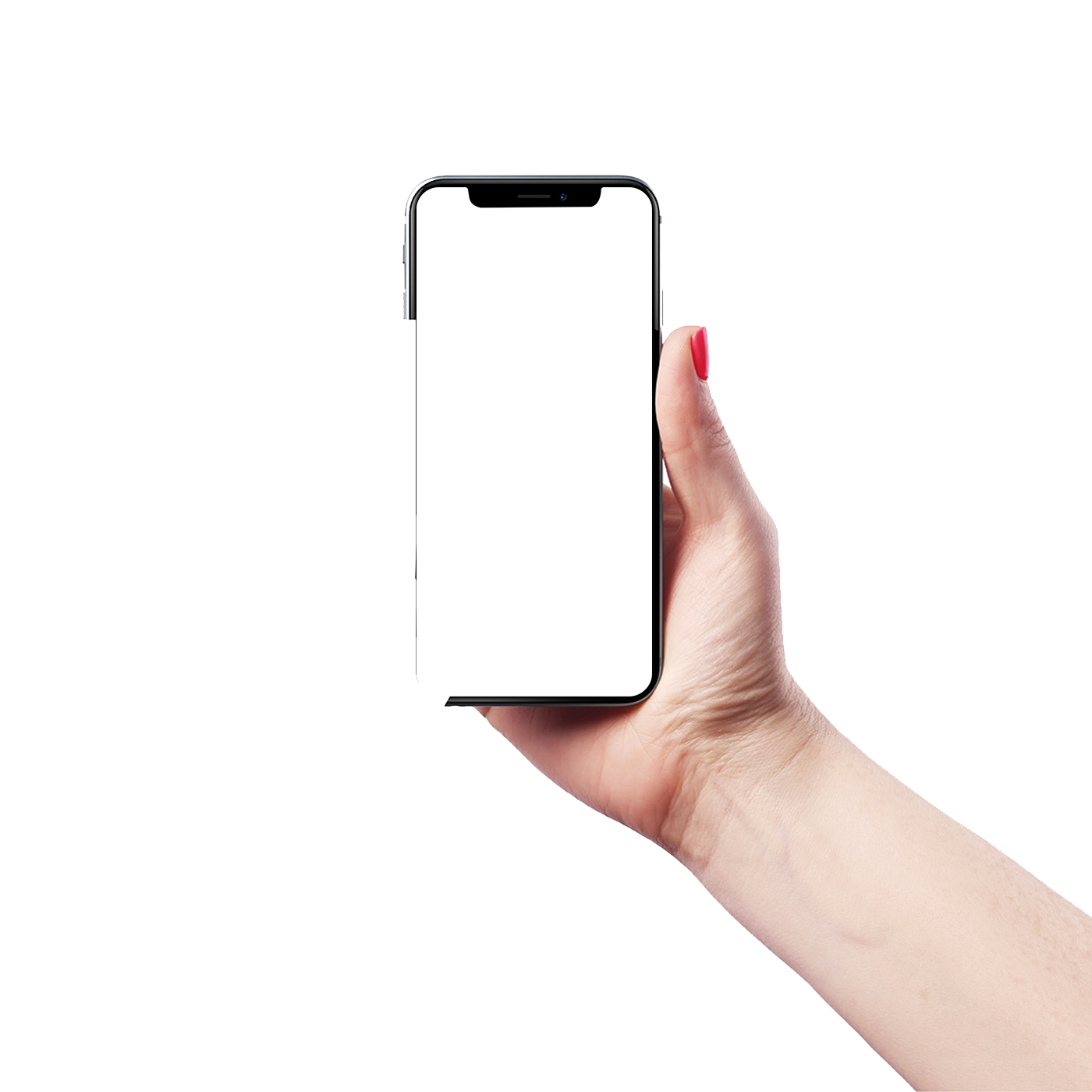 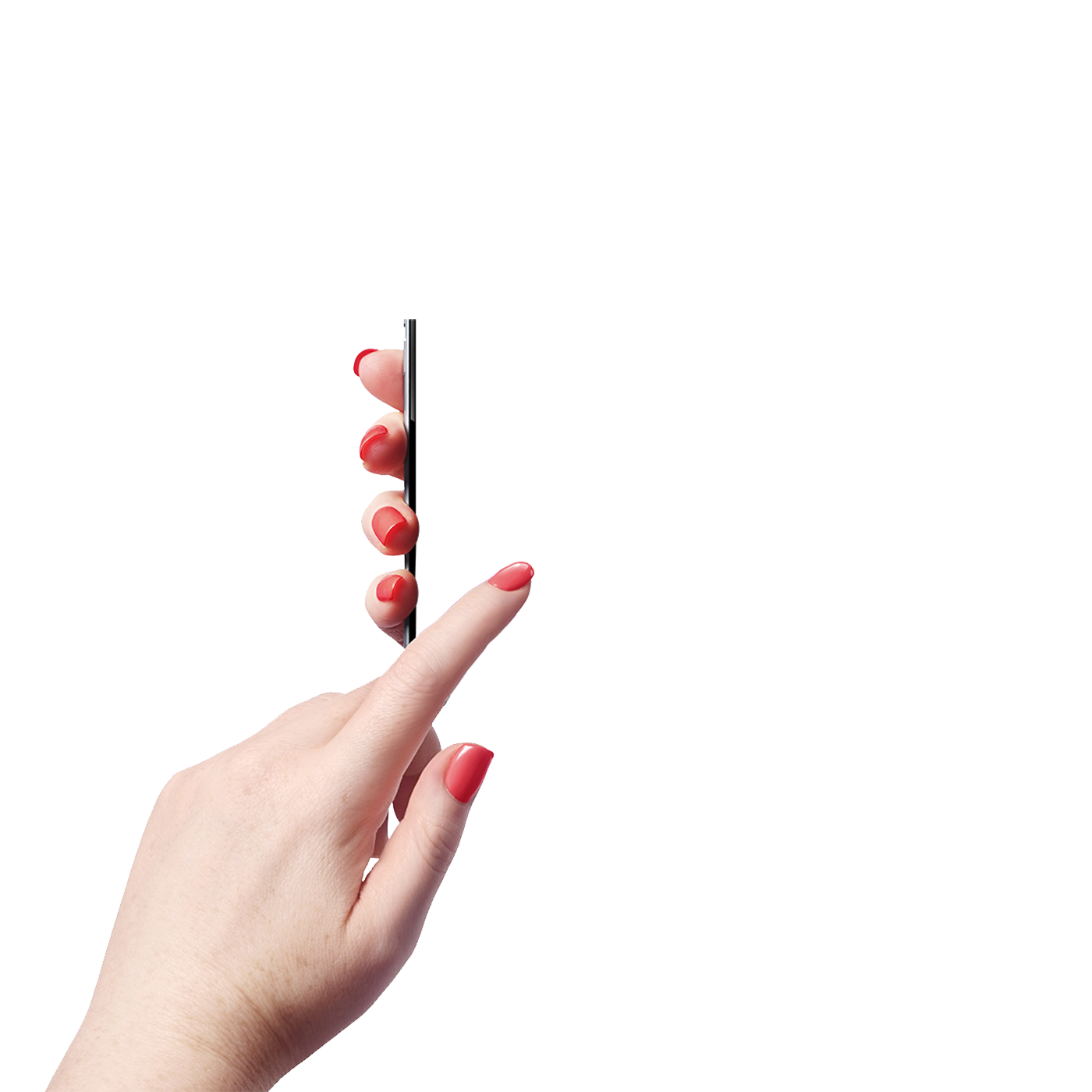 La comunidad informativa en la que los tomadores de decisiones que salvan vidas confían
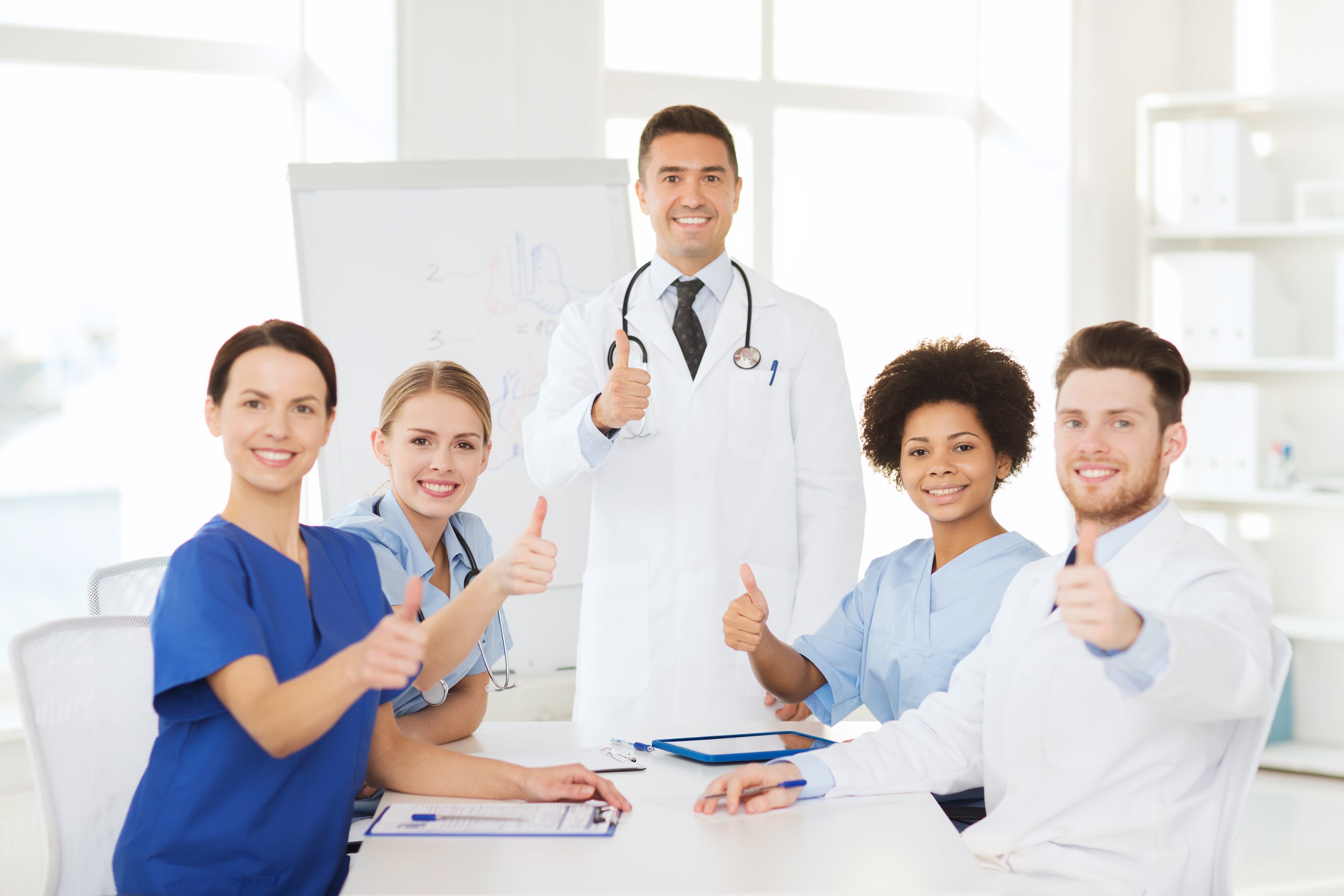 Gran comunidad de la industria de la salud
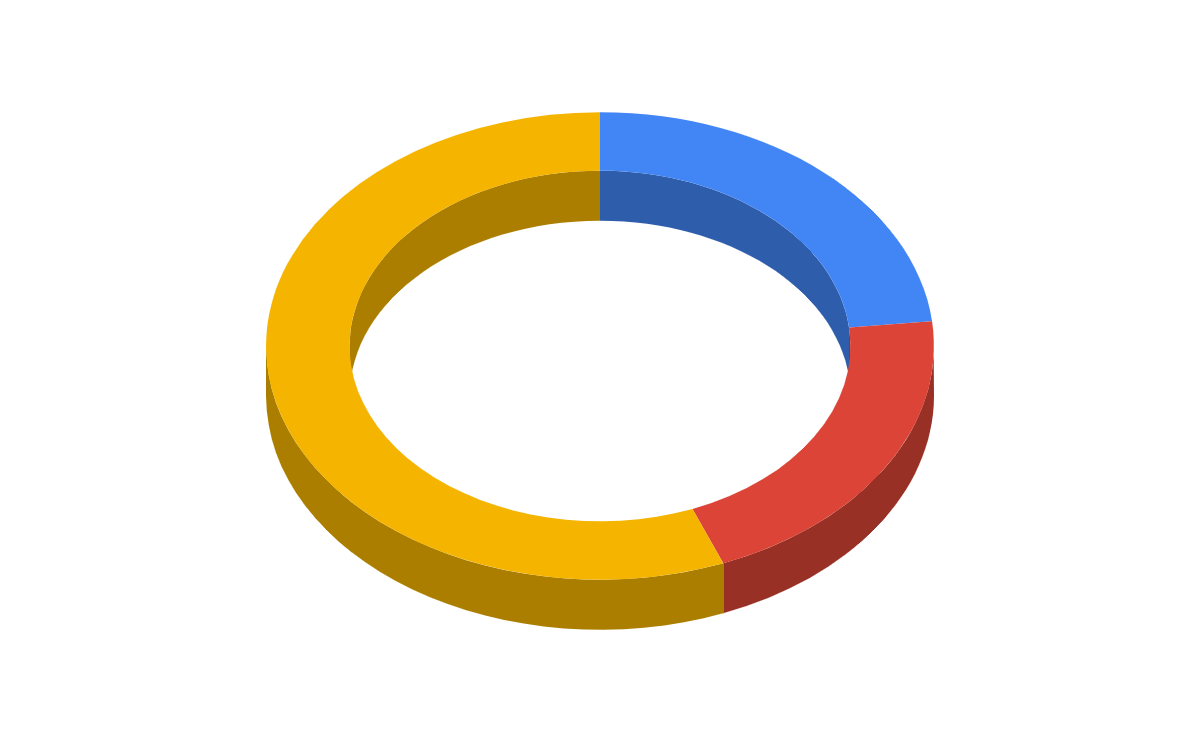 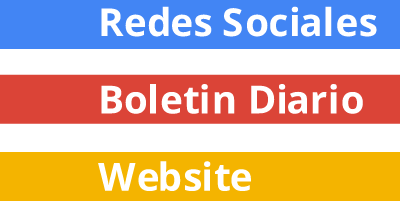 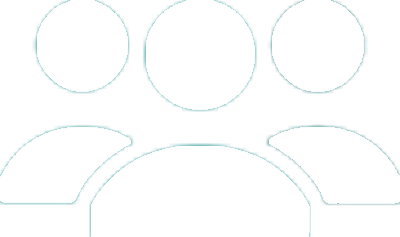 150 mil
usuarios
La comunidad de lectores de DiarioSalud.do la componen más de 150 mil usuarios únicos al mes que se conectan con nosotros a través de nuestras redes sociales, nuestro portal en Internet y nuestro boletín de noticias diarias.
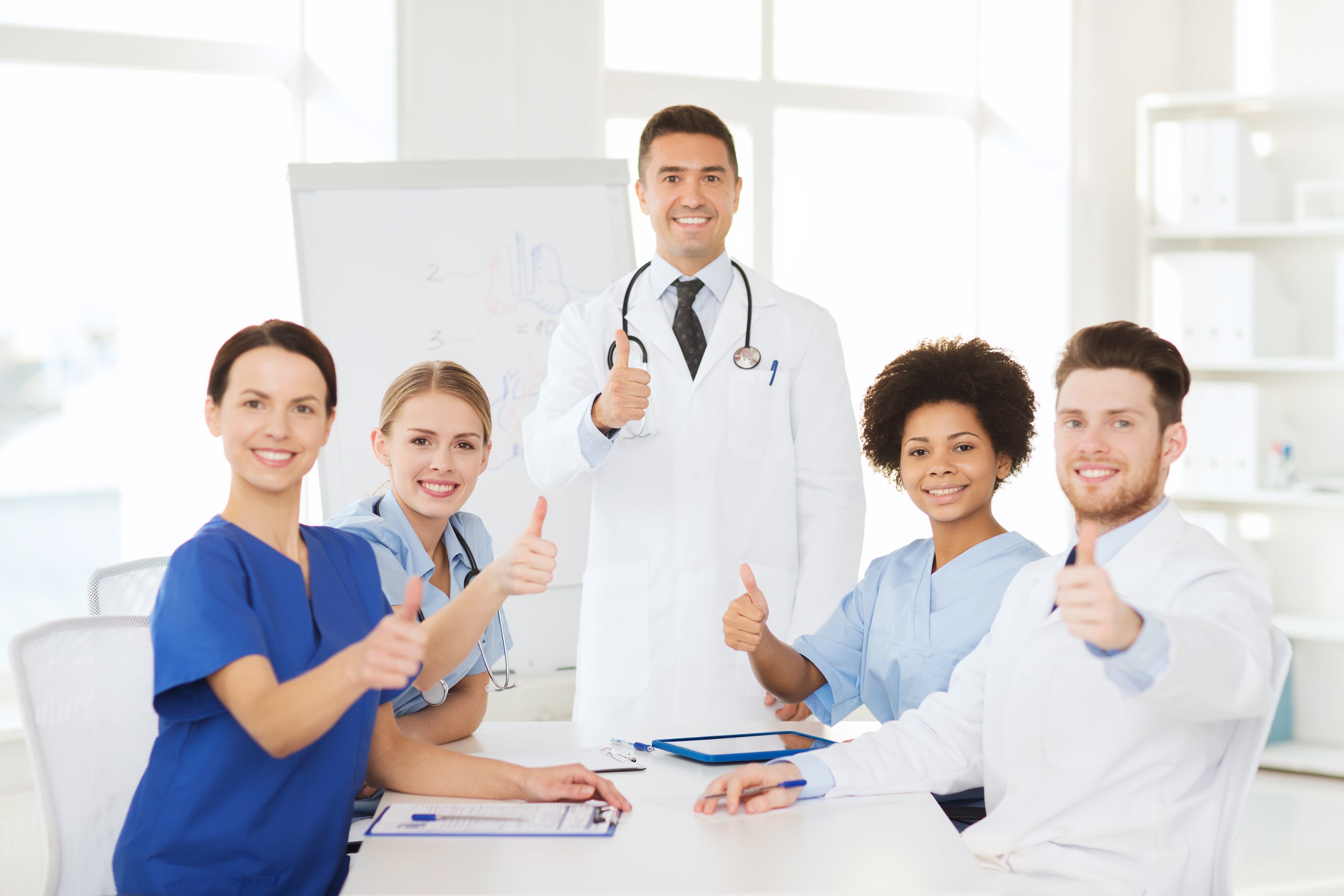 Gran comunidad de la industria de la salud
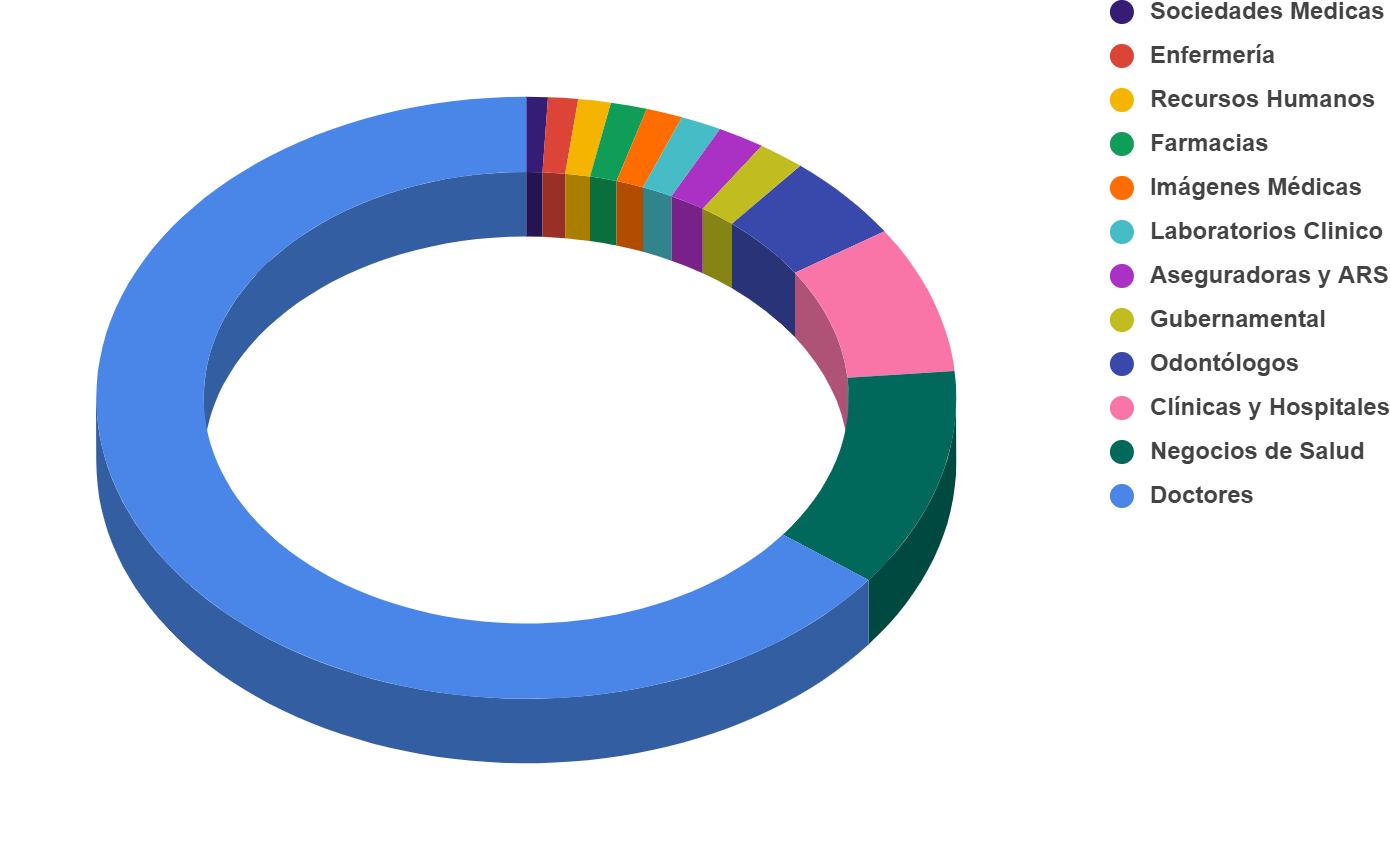 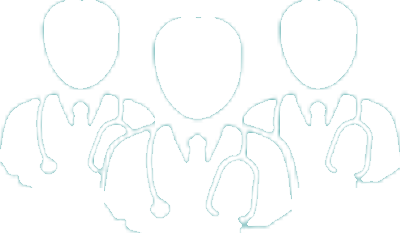 70%
doctores
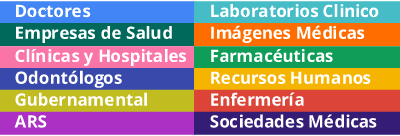 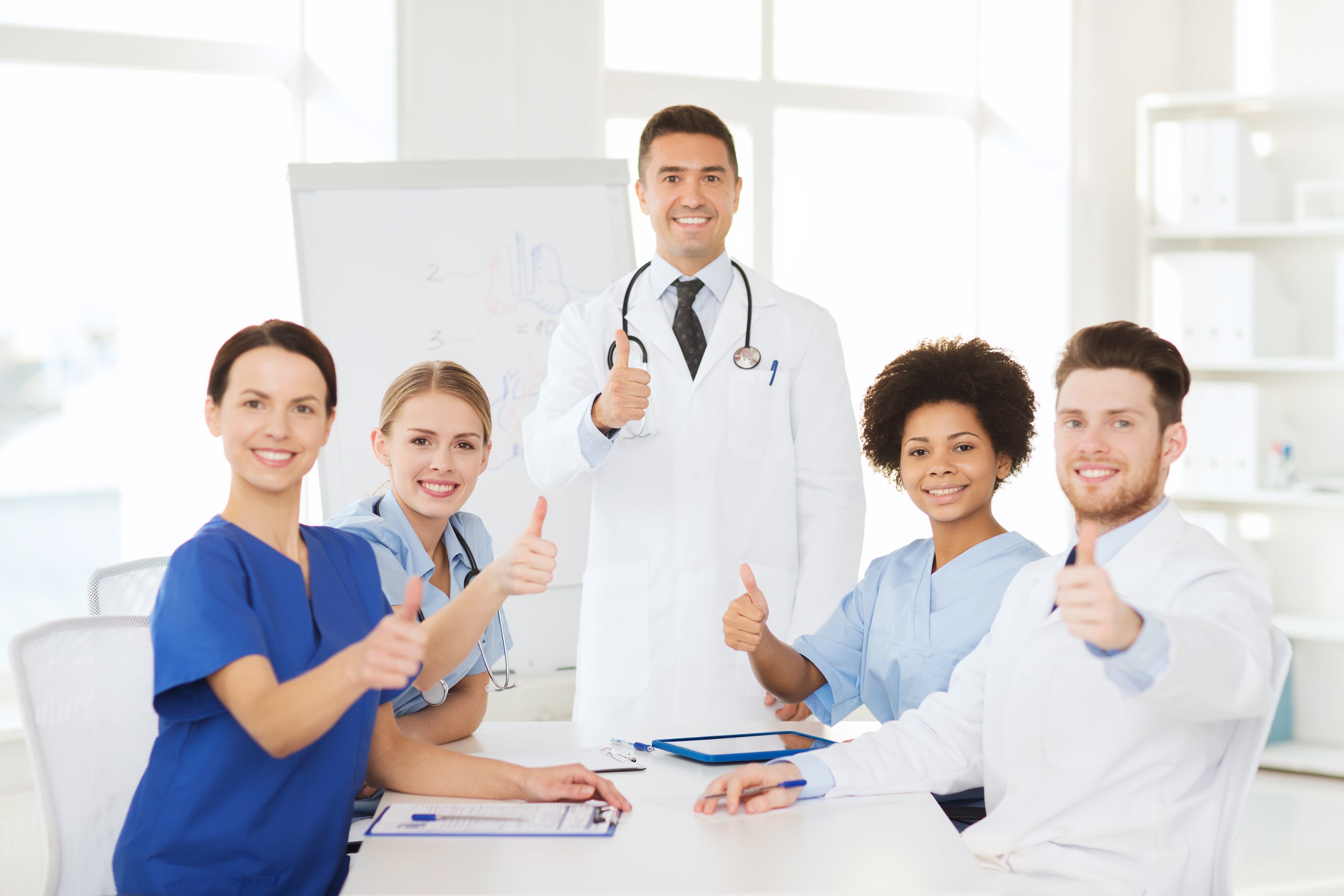 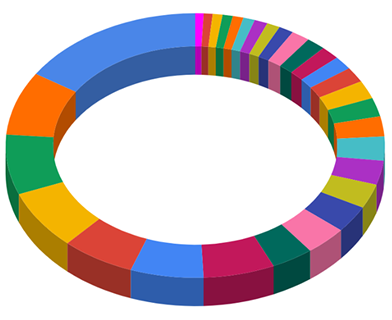 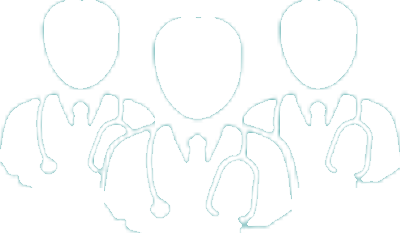 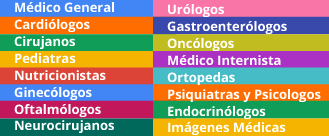 30
especialidades médicas
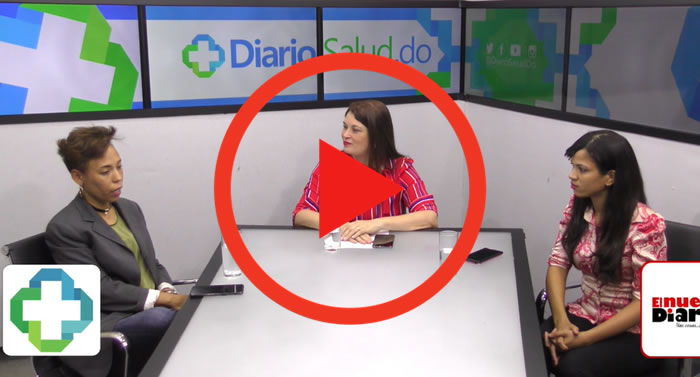 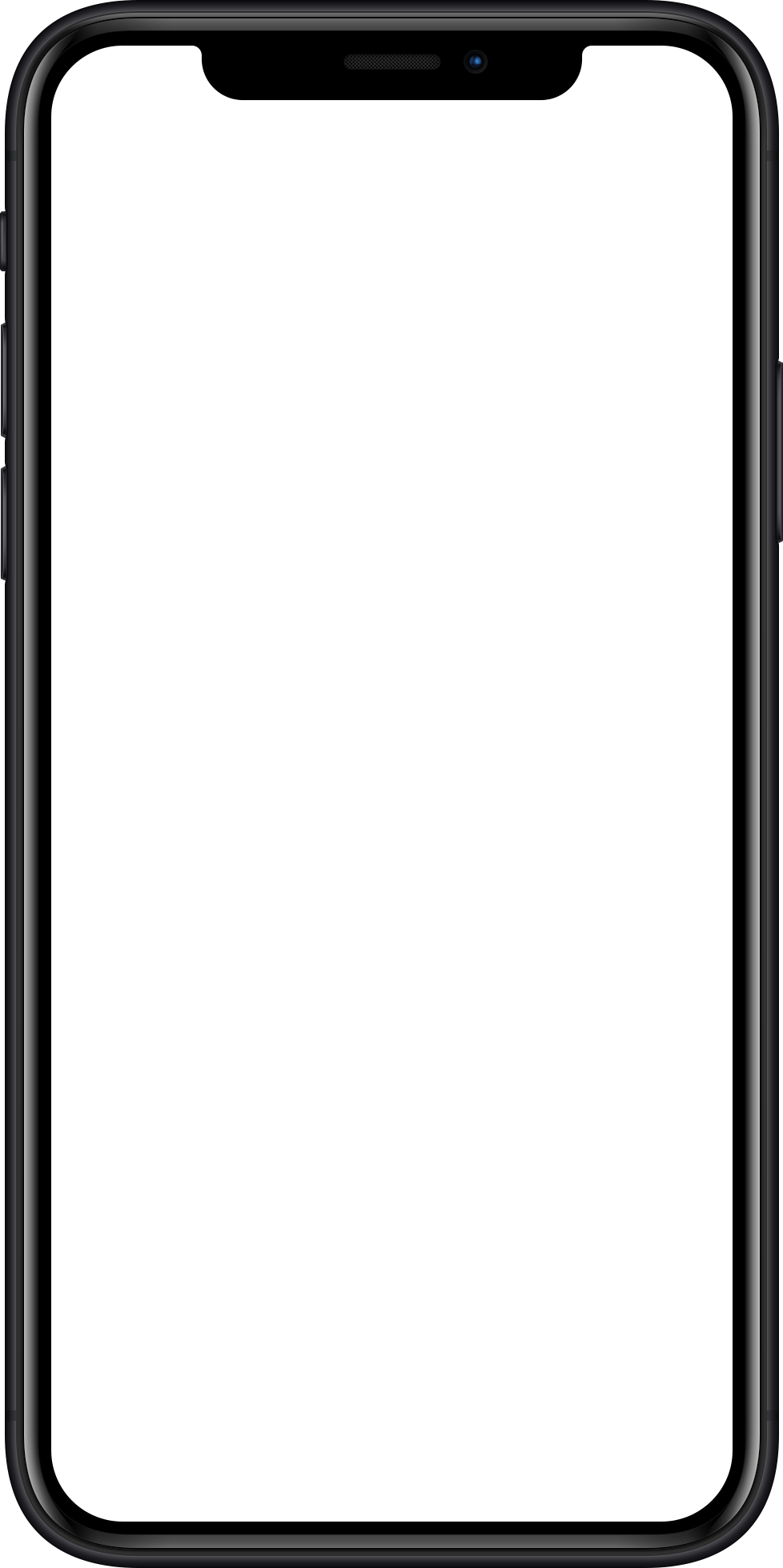 El medio de salud con más confianza
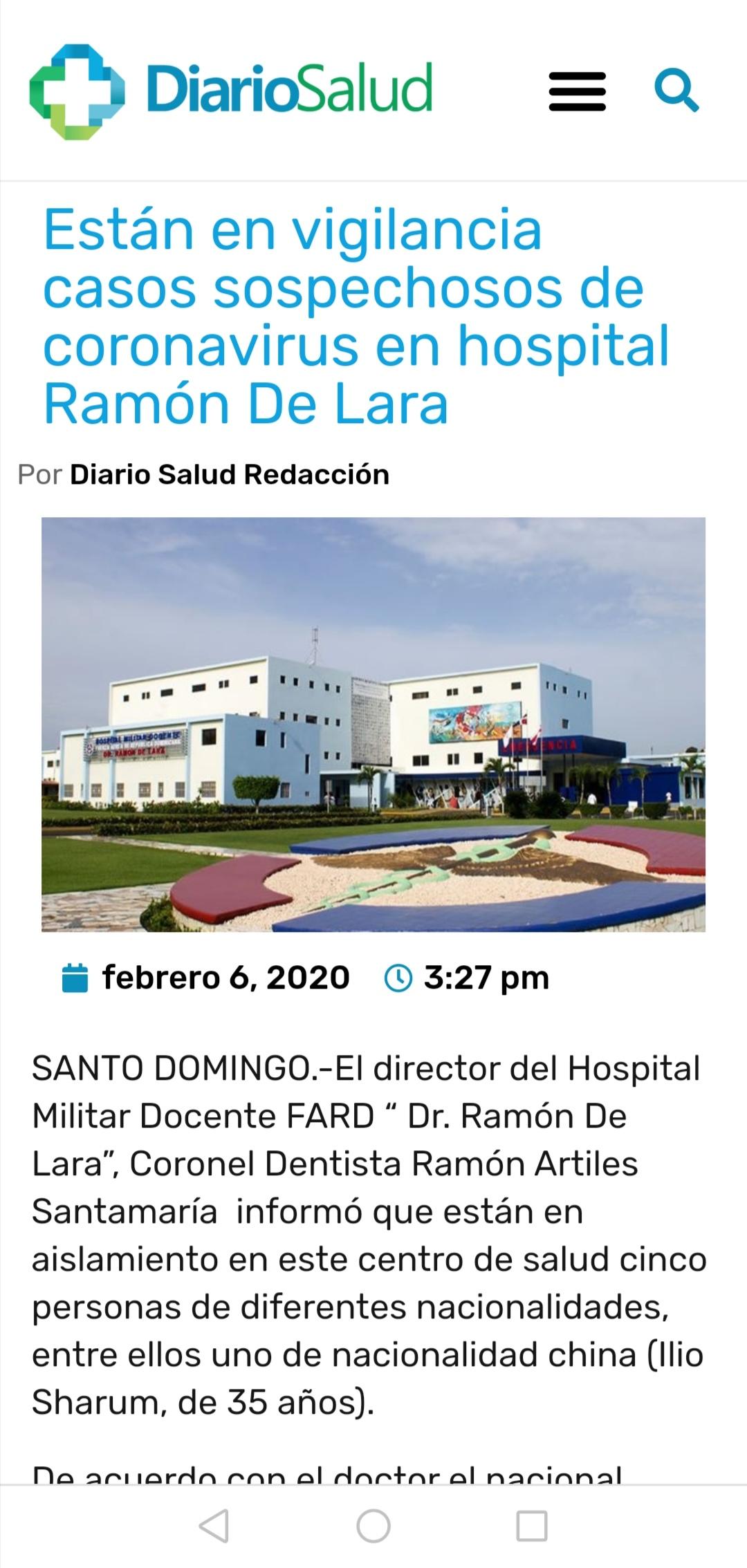 Las informaciones que difundimos impactan directamente a los profesionales que toman decisiones sobre la salud de los dominicanos, por esta razón tratamos las informaciones partiendo de los siguientes principios.
Persiguiendo siempre la verdad
Confirmando nuestras fuentes y consultando con expertos
Siempre siendo objetivos
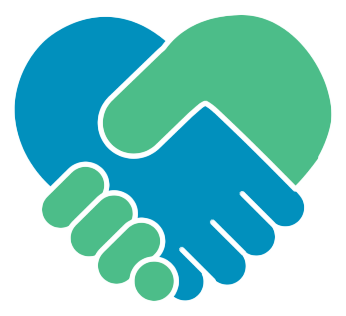 Dar voz a todos en nuestra comunidad
Desde los dueños de clínicas, hasta los camilleros.
Con el respeto debido, sin sensacionalismos
Siempre exponiendo lo mejor de nuestra comunidad
para que los demás integrantes se motiven a seguir brindando lo mejor de sí para mejorar la salud de los dominicanos
Nuestro Medio
Boletin
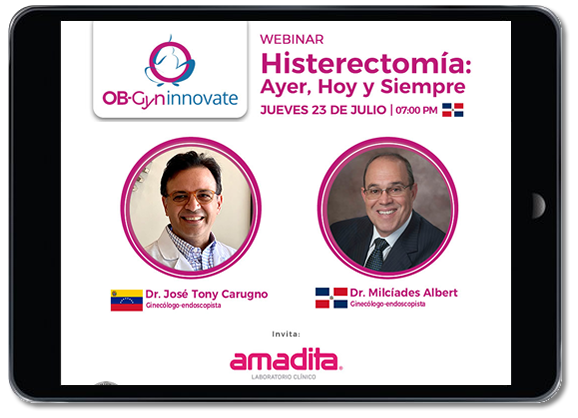 Social
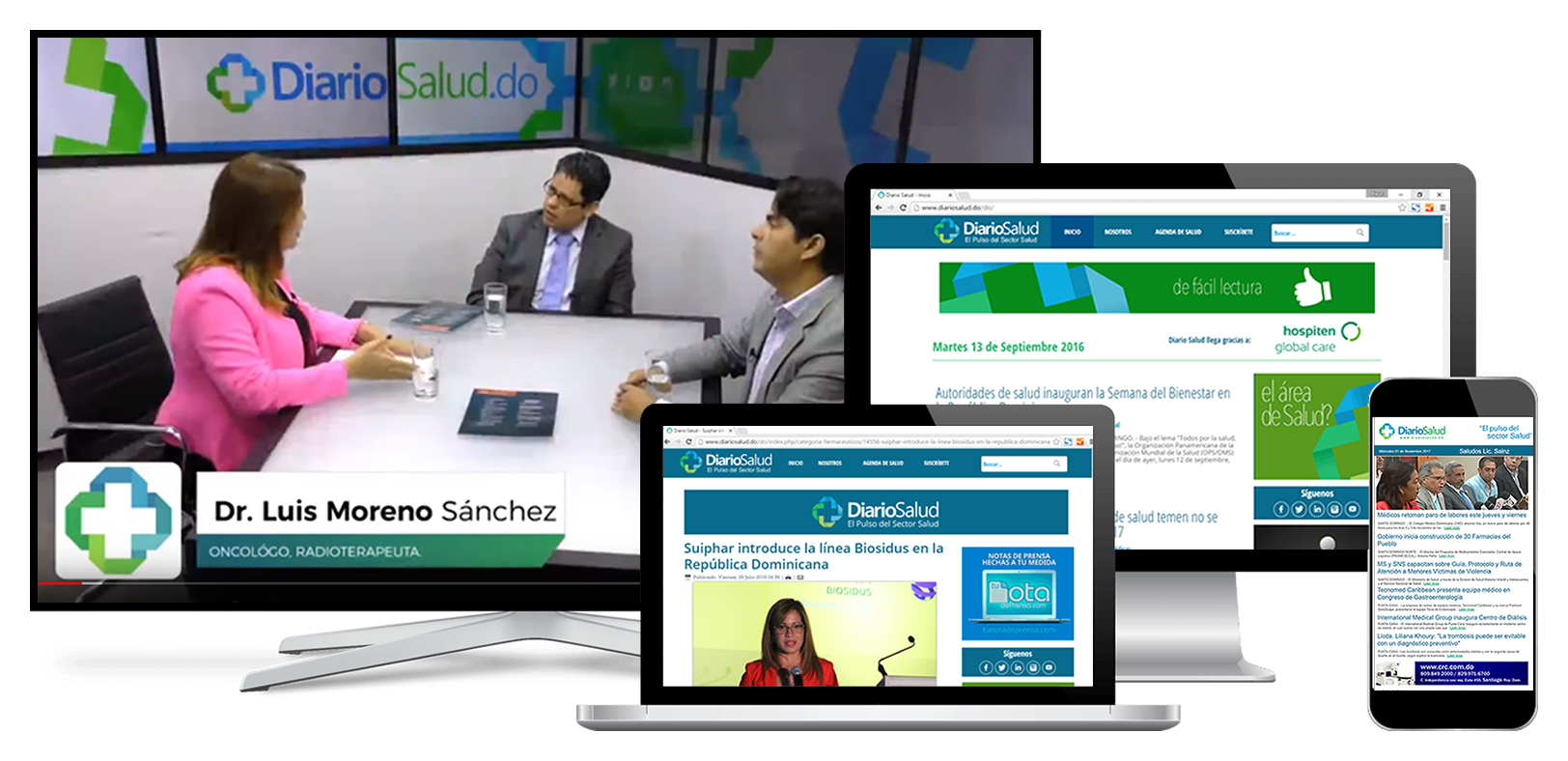 37,000
50,000
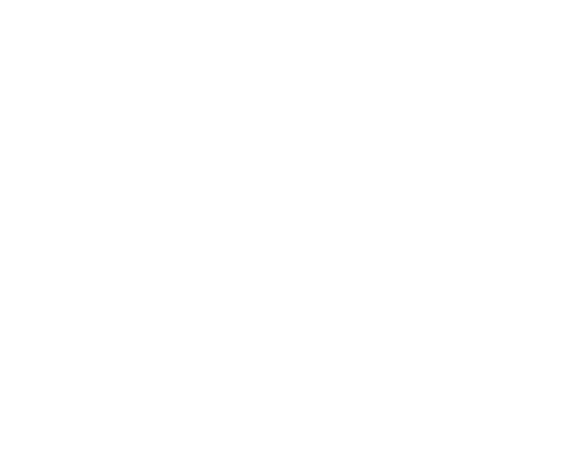 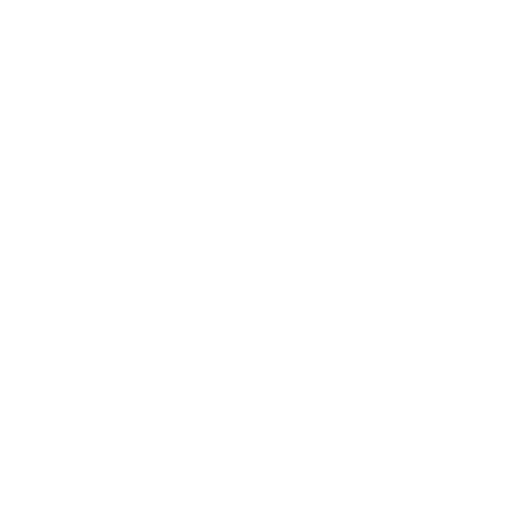 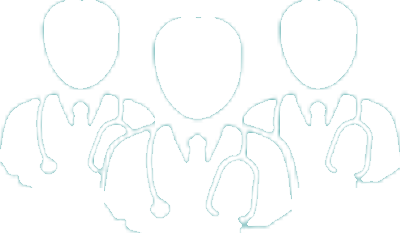 SEGUIDORES EN
SUSCRIPTORES
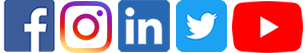 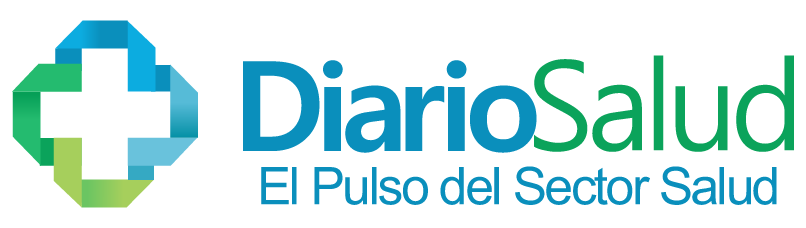 WEB
TV
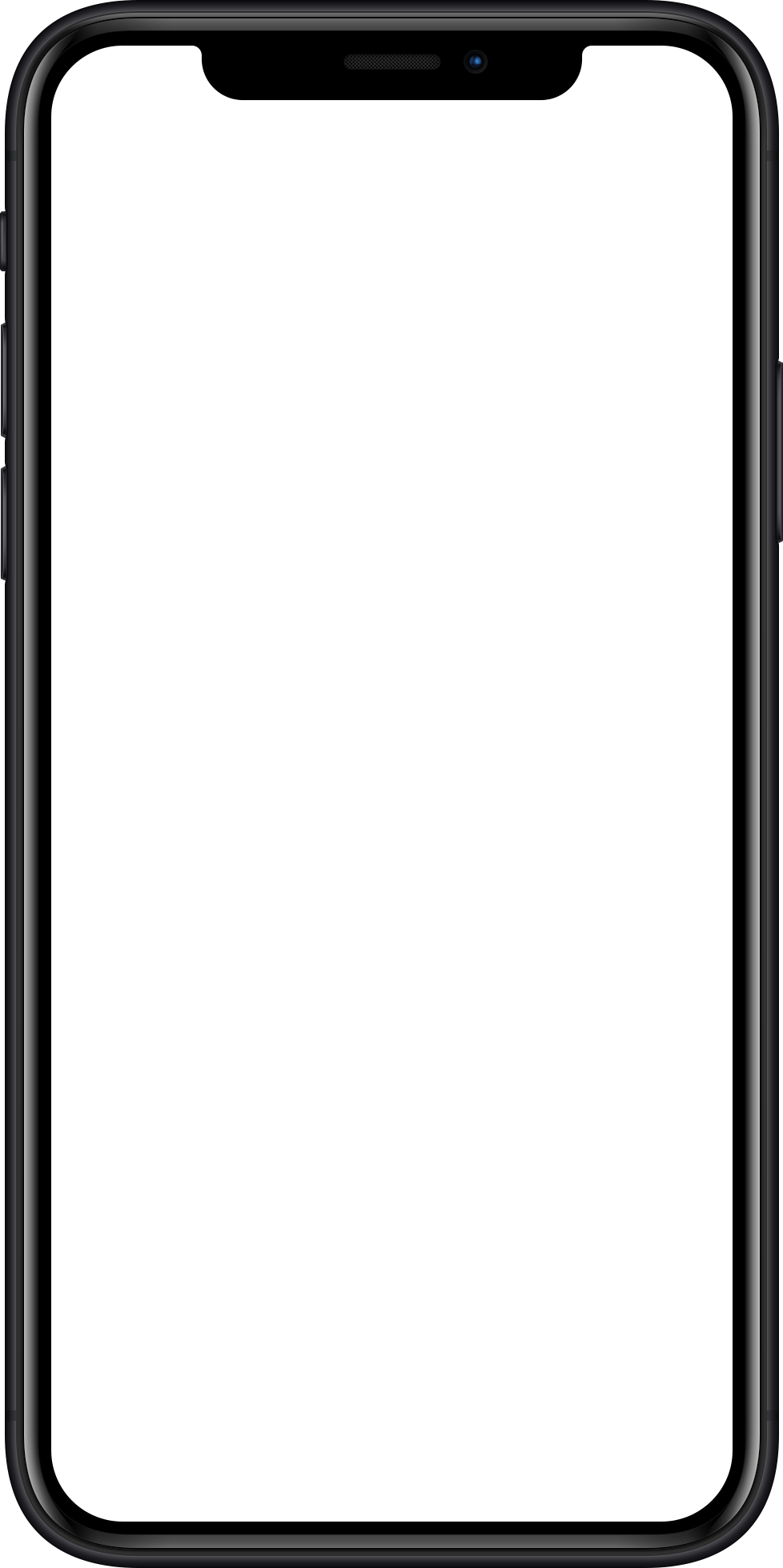 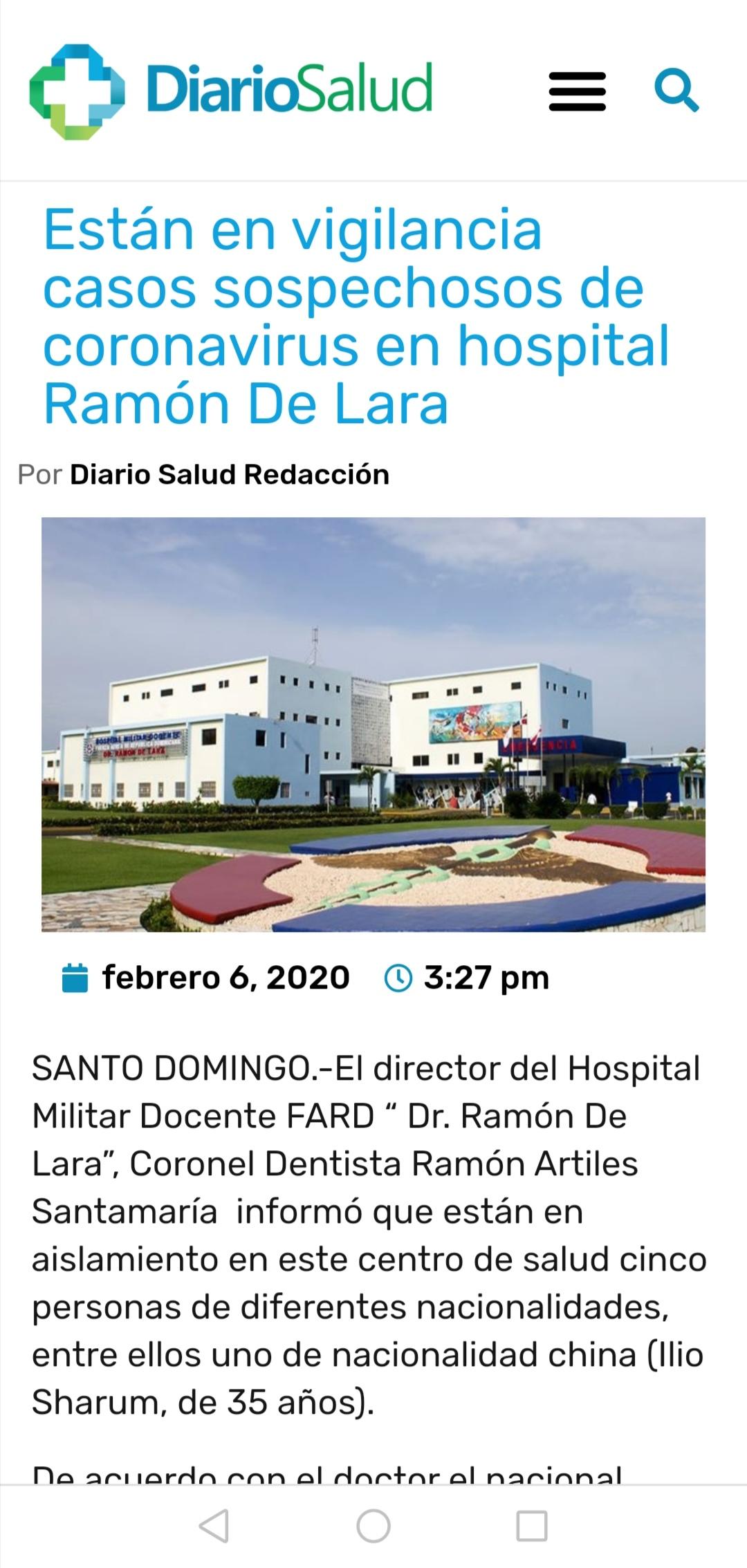 112 mil
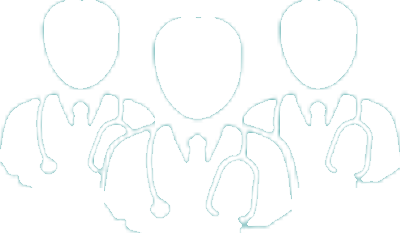 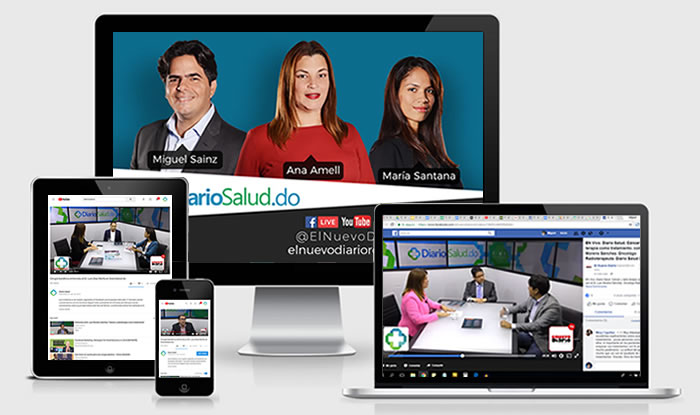 ASISTIERON EN EL 2020
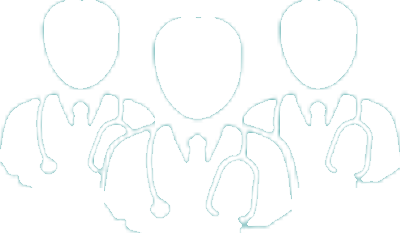 260,000
95,000
VISTAS AL MES
EVENTOS
USUARIOS MENSUAL
Su mensaje al target deseado
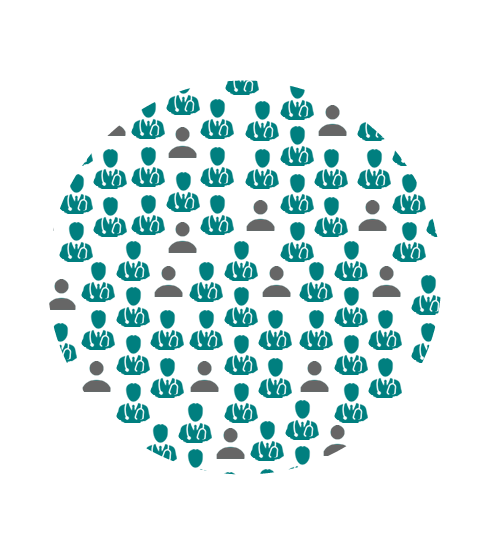 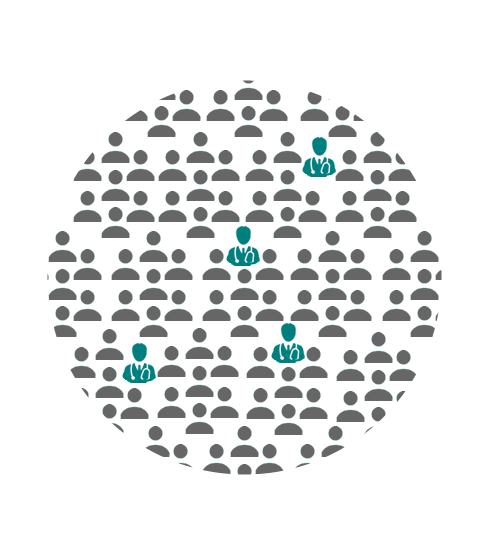 Medios Tradicionales
En DiarioSalud.do
z
Comunidad en atención constante con DiarioSalud.do
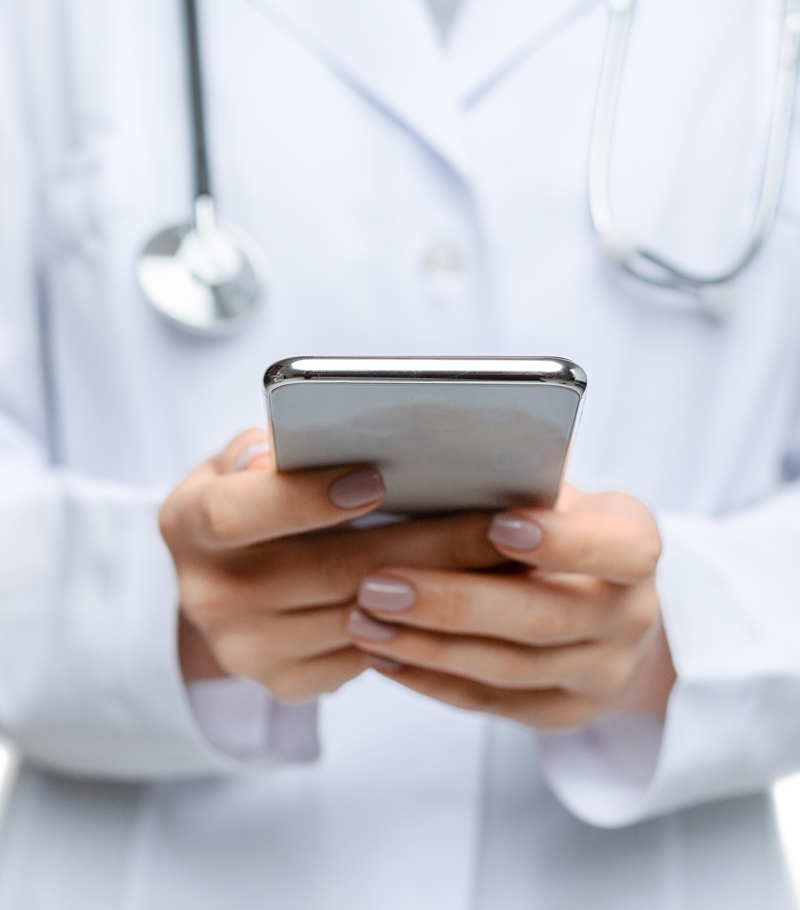 DiarioSalud.do
Visita Médica
Congreso o Conferencia
AÑO          ATENCION DEL MEDICO
Mucho más resultados por su inversión
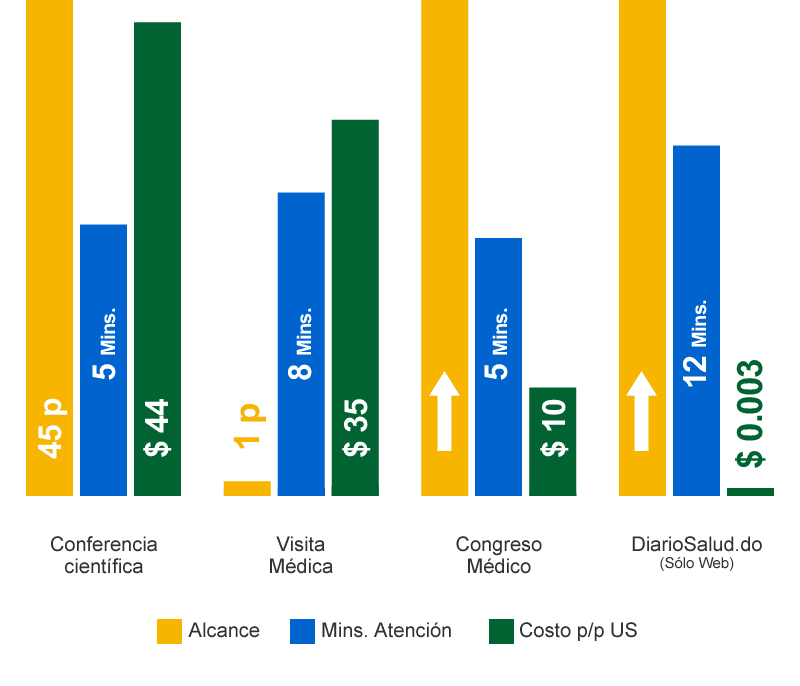 DiarioSalud.do
95,000
*Personas únicos de alcance en un mes
12 Mins.
Minutos de atención por persona
$0.003
Menos de 1 centavos de dólar por persona
COMPARE
Congreso Médico
500
Personas en un evento
5 Mins.
Minutos de atención por persona
$ 10
Costo por persona
* Usuarios únicos al mes, tráfico de mayo 2023
Mucho más resultados por su inversión
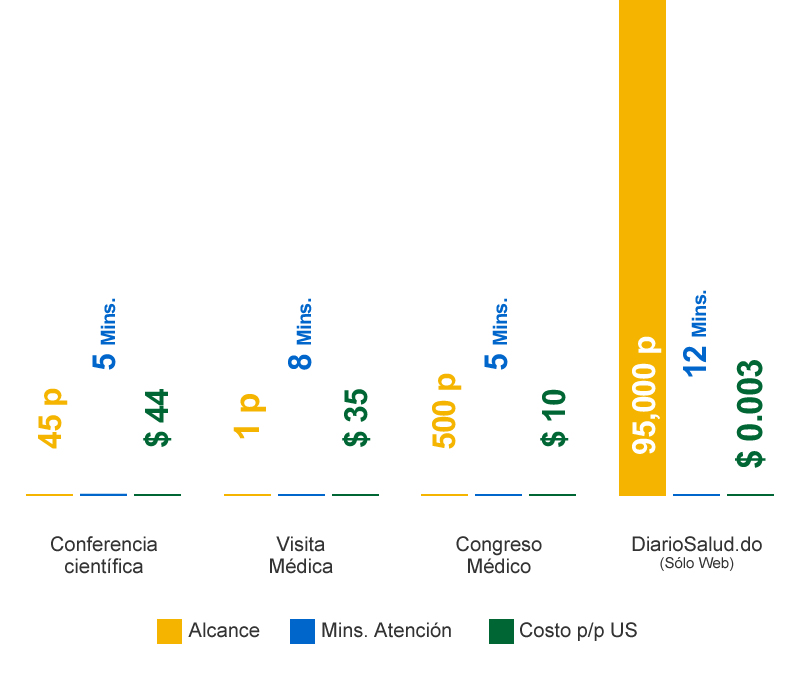 DiarioSalud.do es 3,300 veces más económico que un congreso médico, recibe 1.5 más tiempo de atención y 95 mil veces con más alcance que una visita médica
*
* Usuarios únicos al mes, tráfico de mayo 2020
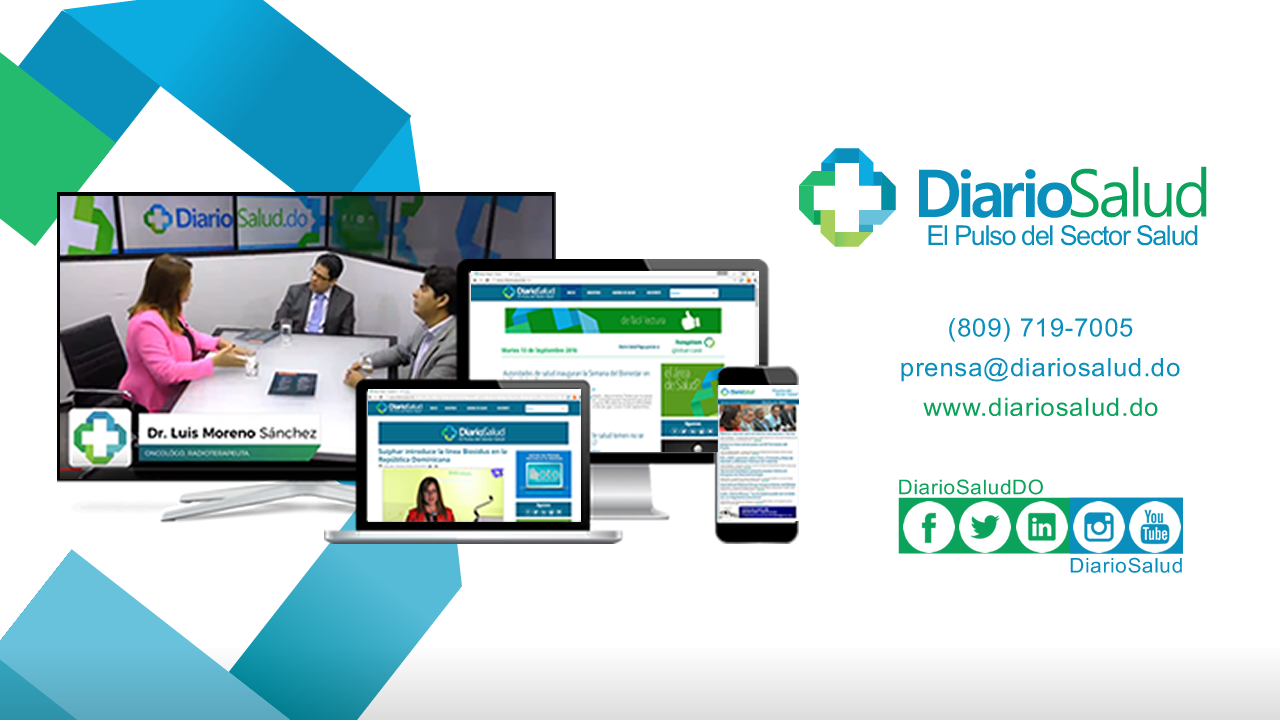